माधव विश्वविद्यालय पिण्डवाड़ा (सिरोही)
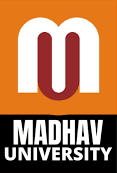 विषय - हिन्दी
 रीतिकाल
 
-: प्रजेन्टर :-
डॉ. कान्तिलाल यादव
 सहायक आचार्य, हिन्दी विभाग
 माधव विश्वविद्यालय पिण्डवाड़ा (सिरोही)
: रीतिकाल :
: नामकरण औचित्य:
हिन्दी साहित्येतिहास के उत्तर मध्यकाल को रीतिकाल के नाम से जाना जाता है। सत्रहवीं शताब्दी के मध्य से लेकर उन्नीसवीं शताब्दी के मध्य तक रीति रचनाओं का निर्माण करने की परम्परा मिलती है। इसलिए आचार्य रामचन्द्र शुक्ल द्वारा निर्धारित रीतिकाल नाम की समय सीमाओं (संवत् 1700 वि.से 1900 वि. तक) को उदारतापूर्वक ग्रहण करते हुए भक्ति काल में जन्मे और रीतिकाल में रीतिकाव्य परम्परा संबंधी काव्य-रचना करने वाले कवियों और रीतिकाल में जन्म लेकर उन्नीसवीं शती के मध्य तक रीति-काव्य रचने वाले कवियों को रीतिकाल के अन्तर्गत ही स्थान देना उचित होगा।
: नामकरण औचित्य:
हिन्दी साहित्य का उत्तर मध्यकाल नामकरण की दृष्टि से अत्यन्त विवादास्पद काल रहा है। विषयवस्तु, वर्णन पद्धति, ग्रहण काव्यांगों का विदेचन और स्वतंत्र काव्य-रचना आदि के आधार पर विभिन्न विद्वानों ने रीतिकाल को विभिन्न अभिधान दिए हैं -
(1) अलंकृतकाल-मिश्रबन्धु
(ii) श्रृंगारकाल-विश्वनाथ प्रताप मिश्र
(ii) कलाकाल-रमाशंकर शुक्ल रसाल
(iv) शास्त्रीय मुक्तक काव्य परम्परा-डॉ. गणपति चन्द्र गुप्त
(v) रीतिकाल-आचार्य रामचन्द्र शुक्ल
: अभिधानों का विवेचन :
रीतिकाल के नामकरण सम्बन्धी इन सभी अभिधानों का विवेचन इस प्रकार हैं – 

	हिन्दी साहित्य के उत्तर मध्यकाल को आचार्य रामचन्द्र शुक्ल ने रीतिकाल मिश्रबन्धुओं ने अलंकृत काल विश्वनाथप्रसाद मिश्र ने श्रृंगारकाल डॉ. गणपतिचन्द्र गुप्त ने शास्त्रीय मुक्तक काव्य परम्परा एवं रमाशंकर शुक्ल ने कलाकाल से अभिहीत किया है। इनमें से  रीतिकाल नामकरण ही सर्वमान्य रहा है, क्योंकि इसमें रीतिग्रन्थ-निर्माण, अलंकरण की प्रवृत्ति, श्रृंगारिक नखशिख सौन्दर्य, प्रेम के संयोग-वियोग चित्र आदि सभी परम्पराएं समाहित हो जाती है। डॉ. हजारीप्रसाद द्विवेदी, डॉ. श्यामसुन्दरदास एवं डॉ. नगेन्द्र ने भी आचार्य शुक्ल द्वारा दिए गए रीतिकाल नामकरण से सहमति जताई है, क्योंकि राज्याश्रय एवं लोकाश्रय में लिखा गया काव्य इस नाम में समाहित हो जाता है।
: रीतिकाल की प्रवृत्तियाँ:
राज्याश्रय की प्रधानता
रीतिग्रंथों का निर्माण एवं रीति-निरूपण
नखशिख सौन्दर्य का वर्णन
संयोग श्रृंगार एवं प्रेम-चित्रण
वियोग श्रृंगार
नायक-नायिका-भेद का वर्णन
प्रकृति-चित्रण
भक्ति एवं नीति का चित्रण
भाषा
काव्य-रूप एवं शैली
छन्द-अलंकार
रीतिकाल की सामान्य प्रवृत्तियां
रीतिवद्ध, रीतिसिद्ध एवं रीतिमुक्त काव्यधाराओं की पृथक-पृथक प्रवृत्तियों को समन्वित करने पर रीतिकाल की निम्नांकित सामान्य प्रवृत्तियां परिलक्षित होती है-
	(1) राज्याश्रय की प्रधानता
 
	रीतिकाल के अधिकांश कवियों को किसी न किसी राजा, नवाव, सेठ-साहू‌कार और जमीदार का आश्रय प्राप्त रहा। दरवारी जीवन, सामंतीय परिवेश और महलों के अन्दर-बाहर चलने वाले प्रेम-व्यापारों एवं आपसी षडयंत्रों का चित्रण अत्युक्तिपूर्ण ढंग से रीति कवियों ने रस लेकर किया। अपने आश्रयदाताओं की श्रृंगारिक विलासी भावनाओं को परितृप्त करना और युद्धों में छोटी-मोटी सफलता मिल जाने पर राजाओं की परा-कीर्ति का बढ़ा-चढ़ाकर गुणगान करना राज्याश्रित कवियों को प्रिय रहा। केशवदास ओरछा नरेश इन्द्रजीत सिंह के, भूषण महाराष्ट्र में छत्रपति शिवाजी के, पद्‌माकर राजा हिम्मत बहादुर के, देव राजा भावसिंह के तथा कुशल सिंह के राज्याश्रित कवि थे। इन्होंने अपने आश्रयदाताओं का नाम ग्रंथों के आगे जोड़कर तथा आश्रयदाताओं के चरित के आधार पर ग्रंथ लिखे और काव्य-रचना की। जैसे- देव के भाव विलास भवानी विलास कुराल विलास केशवदास के जहाँगीर जस चन्द्रिका रतनबावनी प‌द्माकर के जगद्विनोद हिम्मत बहादुर विरुदावली भूषण के छत्रसाल दशक शिवराजभूषण शिवावावनी आदि।
(2) रीतिग्रंथों का निर्माण एवं रीति-निरूपण

	रीतिकालीन कवि-आचार्यों ने संस्कृत के काव्यशास्त्रीय ग्रंथों से काव्यांगों-रस, रसावयवों, नायक-नायिकाभेद, काव्य-मेर कवि-भेद, काव्यरीति-वृत्ति, काव्य-गुण-दोष, शब्द-शक्ति, छन्द-अलंकार के लक्षण ग्रहण किए और स्वरचित उदाहरण देकर एक तरफ कवि-कर्म-धर्म को निभाया, तो दूसरी तरफ हिन्दी में आचार्य परम्परा का सूत्रपात किया। केशवदास इनके अगुआ एवं संस्थापक आचार्य रहे। मुम्मट के काव्यप्रकाराजयदेव के चन्द्रालोक विश्वनाव के साहित्यदर्पण पं. जगन्नाथ के रसगंगाधर भामाह के काव्यालंकार, भानुदत्त के रसमंजरी श्रृंगारमंजरी भामह के काव्यालंकार एवं वामन के काव्यालंकार सूत्राणिके आधार पर रोतिकालीन कवियों ने काव्यांगा-निरूपण किया और आचार्य-कवि कर्म के परिचायक रीतिग्रंथ लिखे। लेकिन संस्कृत आचार्यों की भांति न तो ये कवि सिद्धान्त प्रतिपादन कर पाए और न ही नवीन सम्प्रदाय को स्थापना, इसलिए इनका आचार्यत्व धरा का धरा रह गया। हां, हिन्दी में आचार्यत्व परम्परा का सूत्रपात अवश्य हो गया, जिसमें ये कवि-आचार्य कहलाए।
(3) नखशिख सौन्दर्य का वर्णन
 
	रीतिकाल घोर विलासिता, कामुकता एवं अन्तर्बाह्य अन्तर्कलहों का युग था। राजा-रानी, दरबारी-सामान्यजन, भक्त-नीतिकार और अमीर-उमराव सभी मानो भक्ति-नीति को भूलकर विलासी कामुकता एवं नखशिख सौन्दर्य में डूबे हुए थे। सामान्य जनता के कष्टों का किसी कवि ने वर्णन नहीं किया और न ही करना उचित समझा। नायिका के नखशिख अंगों-चरण, जंघा, कटि, नितंब, आँचल, ग्रीवा, हस्त,मुख, नासिका, दंतपंक्ति, कपोल, नैन, भृकृटि, चितवन, केशराशि, सिन्दुर तथा होठों की लाली, मधुर बांकी चितवन, हंसी-ठिठोली, लहरा-बल खाकर नायक-नायिका का आना-जाना, विभिन्न मुद्राओं एवं चेष्टाओं का रीतिकालीन कवियों ने सरस एवं कमोत्तेजक वर्णन किया है। नारी एवं नारी का नखशिख सौन्दर्य रीतिकालीन समाज के उपभोग की सामग्री बनकर रह गया। मौरा की-सी व्यग्रता, राधा की मूक साधना, सीता-सावित्री को पवित्रता रीतिकाल में ढूंढ़ने पर भी नहीं मिलती है। नारी का नखशिख सौन्दर्य वर्णन आज भी सामाजिक के मन को कामुक बनाता है, कलुषित बनाता है लेकिन वह सरस भी है और श्रृंगारिक भी।
	यथा-
तेरी औरे भांति की दीपसिखा सी देह।
ज्यों ज्यों दीपति जगमगै, त्यों-त्यों बढ़त सनेह - मतिराम
(4) संयोग श्रृंगार एवं प्रेम-चित्रण
 
	रीतिकालीन काव्य में प्रेम का लौकिक स्वरूप ही प्रधान रहा, इसलिए संयोग श्रृंगार के चित्र लौकिकता से भरपूर है। भले ही वह वर्णन राधा-कृष्ण के संबोधन से युक्त ही क्यों न हो। प्रेम-रस पाने के लिए नायक-नायिका का हास-विलास, कुंज, वन, सरोज, बाग के किनारे पर रति-क्रीड़ा करना, कुंजों-फूलों की बहार में आँख मिचौली, नायक द्वारा नायिका के मुख एवं नितंब को चूमना-उनका मधुर स्पर्श करना, कबूतबाजी, पतंगबाजी, कभी रूठना, कभी मनाना और कुल मिलाकर प्रेमक्रीड़ा के सभी उचित अनुचित दृश्य रीतिकालीन काव्य में आकर्षक रंगों में रंगकर उभारे गए हैं। चुंबन, आलिंगन, परिरंभण, दंतक्षत,दयन-वार्ता, कामातुरता, प्रथम समागम, कामुक चेष्टाएं और दूत-दूती के माध्यम से प्रेमालाप के संदेश सभी के सभी लौकिक प्रेम-व्यवहार रीतिकाल के कवियों ने चित्ताकर्षक लेखनौ में आबद्ध किए हैं। उदाहरण द्रष्टव्य है-
	 
बतरस लालच लाल की, मुरली घरी लुकाय।
सर्सीह करे, भौह हंसै, दैन कहे, नटि जाय।।
 
कहत नटत रिझत खिझत मिलत खिलत लजियात।
भरे भौन में करत है, नैनन ही सर्सी बात।। - बिहारी
(5) वियोग श्रृंगार
 
	रीतिकालीन काव्य में वियोग वर्णन की प्रधानता रही है। कवियों ने शास्त्रीय आधार पर जहाँ वियोग की अवस्थाओं-पूर्वराग, मान, प्रवास, करूण एवं वियोगजन्य दशाओं-चिन्ता, स्मृति, अभिलाषा, गुणकथन, उद्वेग, उन्माद, प्रताप,स्याधि जड़ता एवं मरण से परिपूर्ण नायक-नायिकाओं के प्रेम का वर्णन किया है। यहीं लोक जीवन एवं व्यवहार के अनुरूप नायिकाओं एवं स्वयं प्रेमी कवियों ने अपनी बिरहाकुलता का प्रभावो वर्णन किया है। कहीं-कहीं इनका विरह- वर्णन उपहास योग्य तक बन जाता है-       
 
आड़े दै आले वसन, जाड़े हूँ की राति।
साहसु ककै सनेह-बस, सखी सबै डिंग जाति।।    - बिहारी
(6) नायक-नायिका-भेद का वर्णन
	 
	रीतिकालीन कवियों ने आचार्यत्व के मोह में काव्यांगों का विवेचन-वर्णन संस्कृत काव्यशास्त्र से आधार ग्रहण करते हुए सरस उदाहरणों में प्रस्तुत किया है। श्रृंगार रस प्रधान कविताओं में देव, केशवदास, श्रीपति, चिन्तामणि, भिखारीदास आदि ने नायिका के नखशिख सौन्दर्य का वर्णन भी किया और नायक-नायिका के बीच चल रहे प्रेमालाप का वर्णन भी। जाति, गुण, अवस्था, प्रकृति, स्वभाव, प्रेम आदि के आधार पर रीतिकवियों द्वारा नायिकाओं के अनेक भेद-प्रभेद किए गए और एक-एक अंग पर ग्रंथ तक लिख दिए गए। जैसे-अलकशतक, तिलकशतक। नायिकाओं के तीन से लेकर तीन सौ चौरासी तक भेद रीतिकाल में किए गए। जैसे-नवयौवना, ज्ञात यौवना, अज्ञात यौवना, वयसंधि यौवना, रूप-गुण-गर्विता, नवविवाहिता, स्वकीया, परकीया, प्रोषितपतिका, अप्प्रोषितपतिका, मध्या, खंडिता, अखंडिता, चन्द्रमुखी, पद्मिनी, कमलिनी, नवौढ़ा, प्रौढ़ा, पूर्वानुरागिनी, शुक्लाभिसारिका, कृष्णाभिसारिका, विरहोल्कठिता, वासकसन्जा, देव गंधर्वी, गंधर्व मानुषी, सोनारिन, धोबिन, अहीरिन, कौशल वधू, राजपूतो वधू, गुजराती वधू, मराठी वधू आदि।
	अज्ञात यौवना-

	फूलति कली गुलाब की, सखि यह रूप लखै न।
	मनो बुलावति मधुप को, दे चुटकी की सैन।। - मतिराम
(7) प्रकृति-चित्रण
 
	रीतिकाल में प्रकृति की षट्ऋतुओं एवं बारहमासा का स्वतंत्र चित्रण कम ही मिलता है। श्रृंगार रस के संयोग एवं वियोग पक्षों में प्रेम को उद्दीप्त करने के लिए ही प्राकृतिक उपादानों- बाग, तड़ांग, पनघट, वर्षा, शरद, शिशिर, हेमंत, बसंत, कुंज, मोर-कोयल का सहारा लिया गया है। सुजान के विरह में विरहातुर घनानंद कोकिल-कलापी क अपना दुश्मन तक घोषित करते हैं-
                                             
प‌द्माकर ने बसंत की आलम्वनात्मक छटा को इस प्रकार है -
 
“कूलन में केलि में कछारन में कुंजन में,
क्यारिन में कलिन कलीन किलकंत है।
कहँ प‌द्माकर परागन में पौनहूँ में,
पानन में पिक में पलासन पगंत है।
द्वार में दिशान में दुनी देश-देशन में,
देखो दीप दीपन में दीपत दिगंत है।
वीथिन में ब्रज में नवेलिन में बेलिन में,
बनन में बागन में बगरयौ बसंत है।।“
(11) छन्द-अलंकार

	रीतिकाल में छन्द-अलंकारों का भाव, विषयवस्तु एवं चमत्कार प्रदर्शन के लिए प्रयोग ही नहीं किया गया अपितु वे शैली स्वरूप भी प्रयुक्त हुए हैं। छन्द वैविध्य कवि-रूचि के अनुसार दृष्टिगत होता है, जैसे- बिहारी को दोहा प्रिय रहा। मतिराम ने भी दोहा छन्द में सतसई लिखी वहीं कवित्त, सवैया में रसराज एवं ललितललाम लिखे। केशवदास की रामचन्द्रिका को छन्दों का अजायबघर कहकर आचार्य रामचन्द्र शुक्ल ने उसके छन्द वैविध्य एवं चमत्कारपूर्वक पाण्डित्य-प्रदर्शन की तरफ इशारा किया है। प्रतापसाहि, देव, चिन्तामणि, भिखारीदास, प‌द्माकर, सेनापति, घनानंद, भूषण, दूलह, श्रीपति आदि रीतिबद्ध हो या रीतिमुक्तक, सभी कवियों ने कवित्त-सवैया में ही काव्य रचना की या आचार्य-कर्म किया है। गिरधर कविराय की कुंडलिया इस युग में अपनी पृथक पहचान रखती है। उपर्युक्त विवेचनोपरांत कहा जा सकता है कि रीतिकालीन काव्य में संस्कृत आचार्यों की भांति काव्यांग-निरूपण, श्रृंगारिकता,आलंकारिकता, नखशिख एवं नायक-नायिका-भेद वर्णन और निरूपण करने की प्रवृत्तियां आचार्य-कर्म करने वाले कवियों के कारण मिलती है, वहीं आदिकाल के प्रभाववश वीरता एवं सौन्दर्य, भक्तिकाल के प्रभाववश भक्ति एवं नीति जैसी प्रवृत्तियां अपनाई गई और काव्य-रचना की गई। स्वच्छन्द काव्य में प्रेम की गंभीरता निर्वाध प्रवाहित हुई है। ब्रजभाषा को साहित्यिक काव्य-कर्म हेतु चुनते हुए रीतिकालीन कवियों ने उसे साहित्यिक सौन्दर्य की पराकाष्ठा तक पहुंचाया है। ब्रजभाषा में सामासिकता, भाव-गंभीरता, चित्रात्मक-बिम्ब-विधान, सांकेतिकता, लाक्षणिक वैचित्र्य और रसानुकूल शब्द-चयन आदि रीतिकालीन कवियों का ही योगदान कहा जाएगा। अतः रीतिकालीन कविता में भले ही राष्ट्रीयता की भावना, मौलिकता एवं सामाजिक जीवन दृष्टि का अभाव रहा हो,
लेकिन आचार्य कति-कर्म हुए हिन्दी काव्य को रसमय मृदुता, कोमलता, काव्यांग निरूपण, नखशिख वर्णन, श्रृंगारिकता तथा भाषा-शैलीगत वैशिष्ट्य इन आचार्य-कवियों की महत्वपूर्ण देन मानी जाएगी।
धन्यवाद